АВГУСТОВСКИЙ ПЕДАГОГИЧЕСКИЙ СОВЕТ 
РАБОТНИКОВ СИСТЕМЫ ОБРАЗОВАНИЯ ГОРОДА ЛАНГЕПАСА
Деятельность кружка «Юные музееведы» в свете современных образовательных тенденций»
Шевелева Оксана Юрьевна, 
Жакун Татьяна Геннадьевна
ЛГ МАОУ «СОШ №2»
г. Лангепас,  2021
Занятия кружка  проходят в учебном кабинете
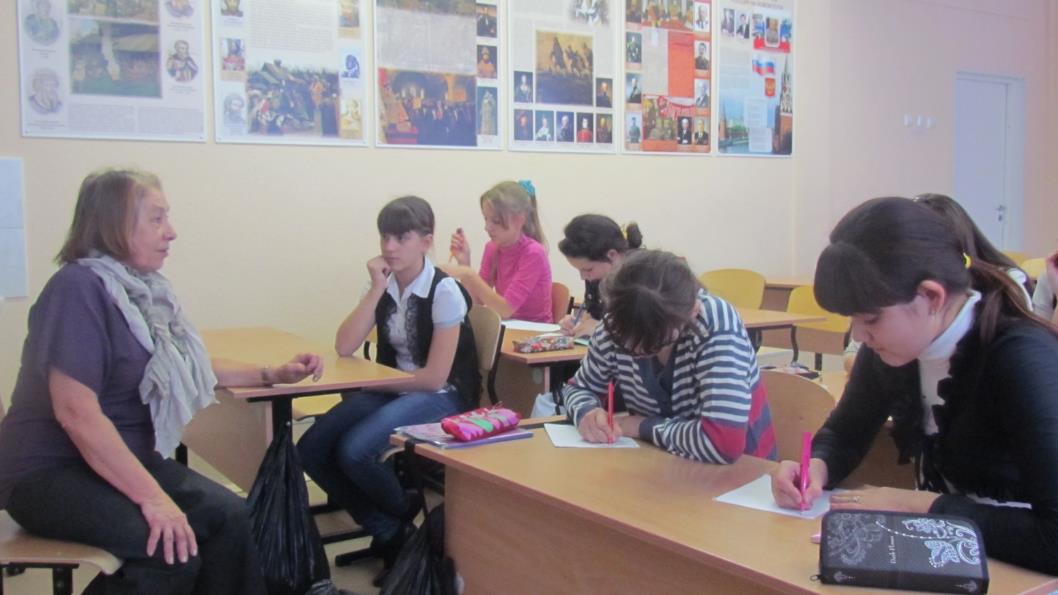 Встреча с учителями-первопроходцами
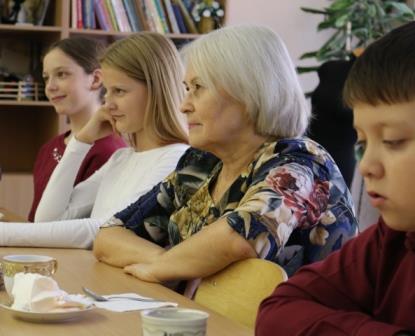 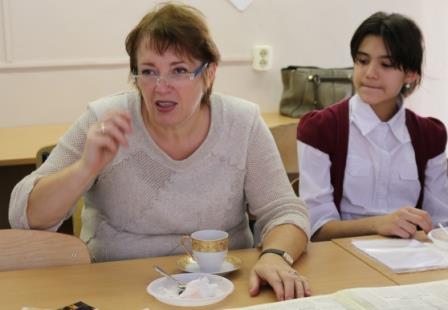 Встреча с учителями первопроходцами
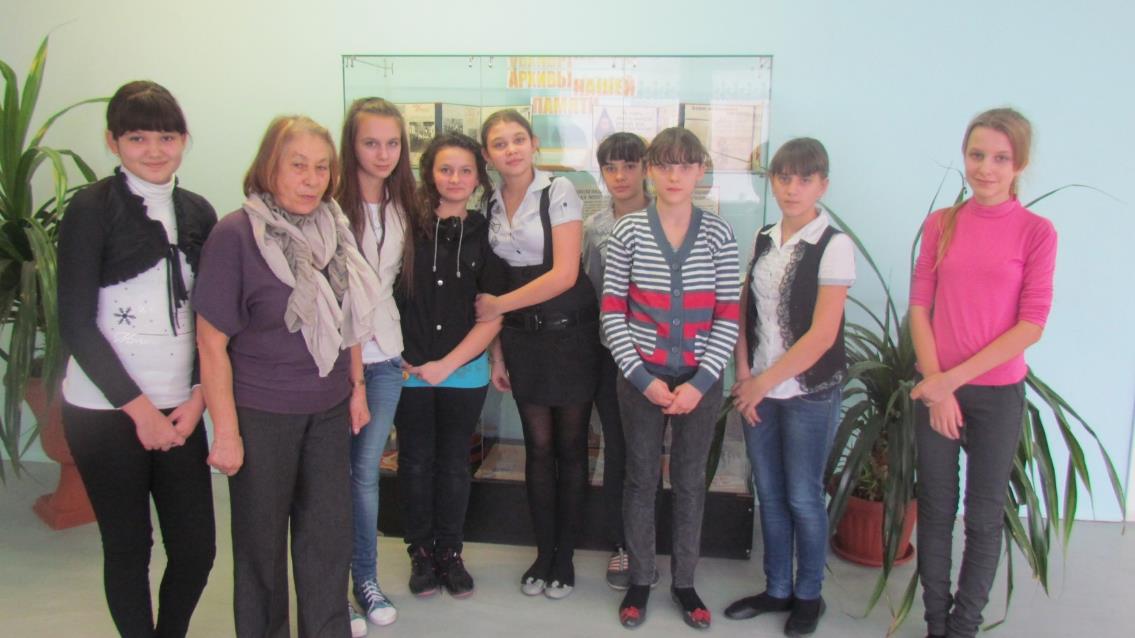 Встреча с учителями-первопроходцами
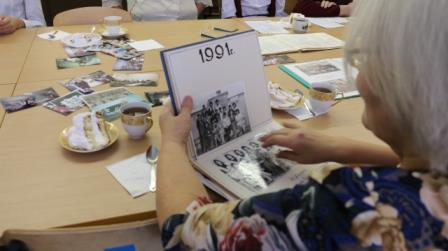 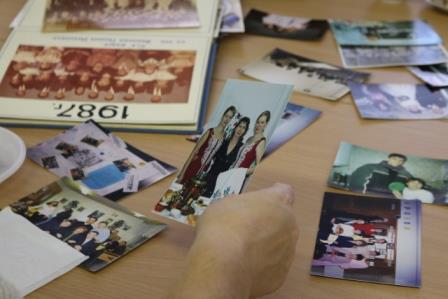 Экспозиционная работа юных музееведов
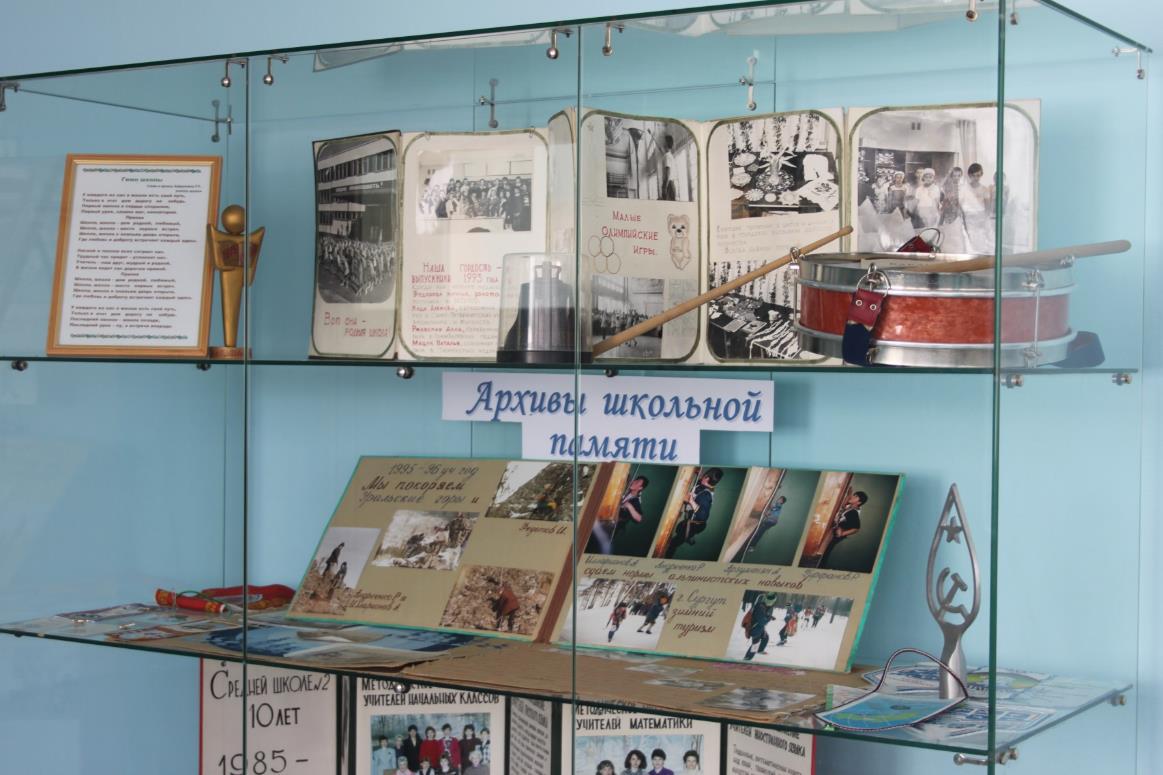 Пристендовая экскурсия, посвященная памятным датам воинской славы России
Встреча с афганцами
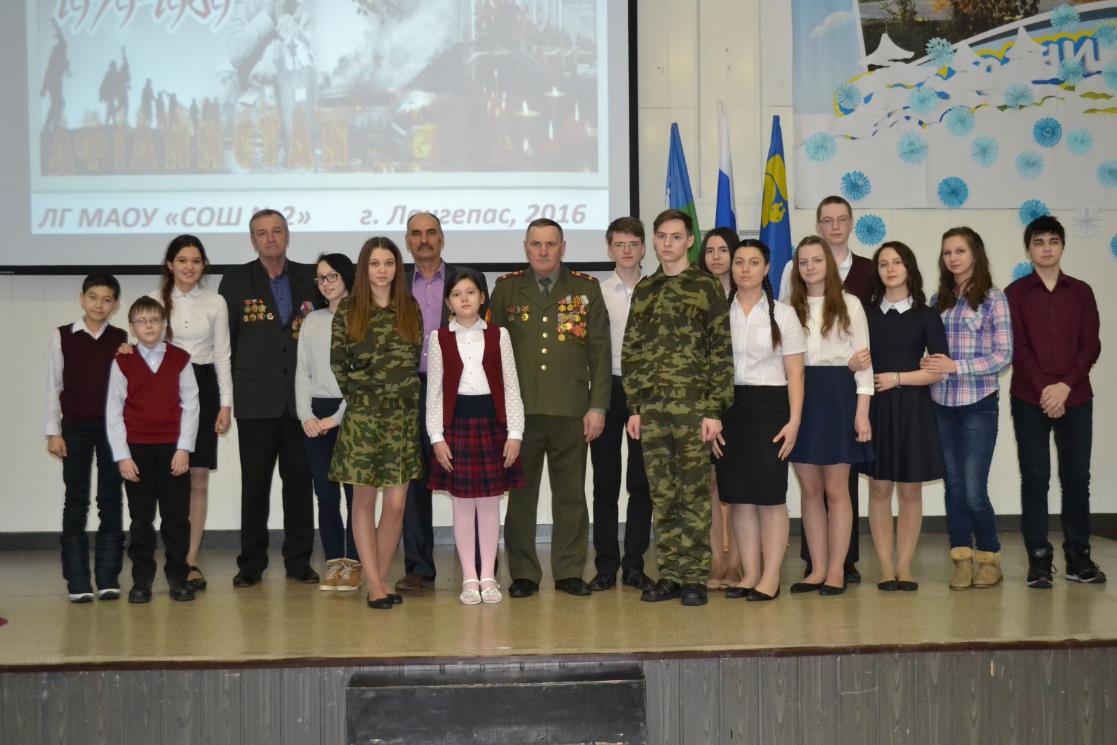 В 2014 -2015 учебном году в нашей школе стартовал общешкольный проект «Книга памяти», посвящённый героям Великой Отечественной войны 1941-1945 годов. Эта акция стала ежегодной и пополняется новыми страницами. Почетное место в Книге Памяти занимают ветераны второго микрорайона.
В нашей школе сложилась тридцатилетняя традиция дружбы с ветеранами второго микрорайона
Юные музееведы в гостях у ветеранов города
Юные музееведы в гостях у ветерана ВОВ Кириленко
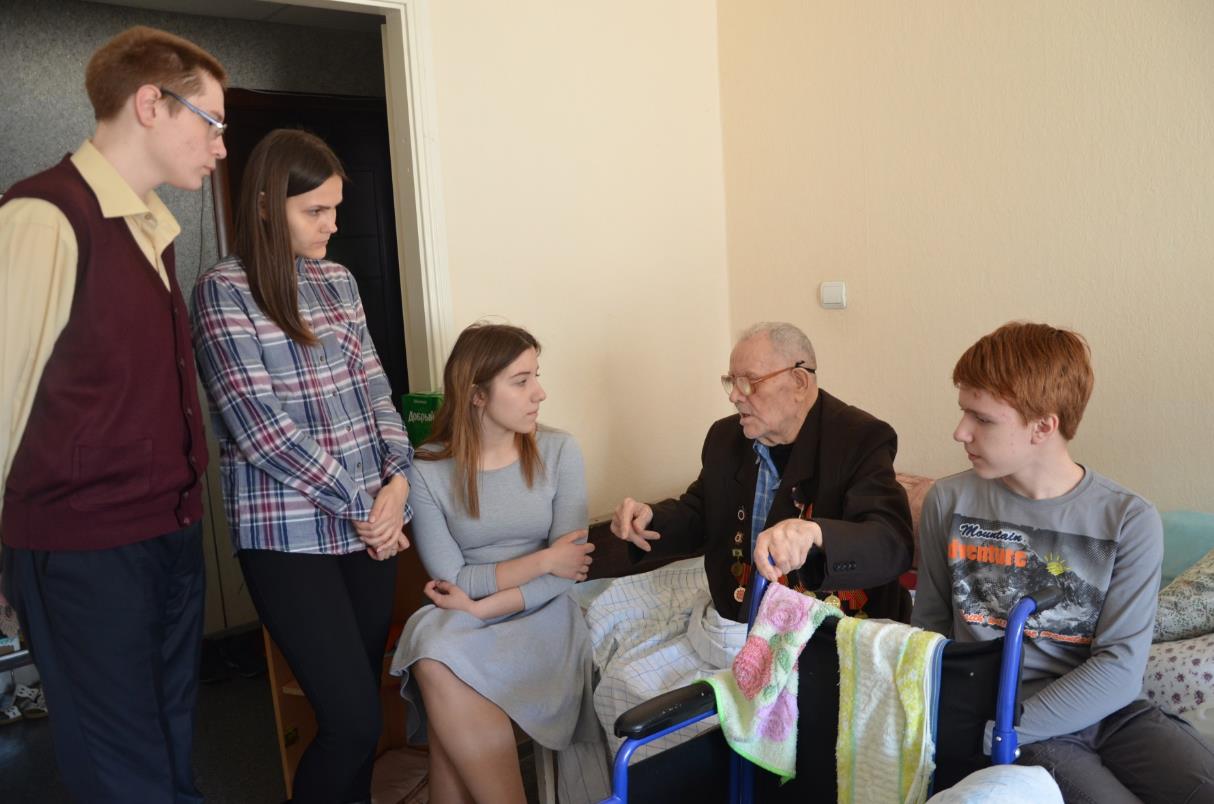 Ветераны в гостях у нашей школы
Ветераны в гостях у школы  на празднике микрорайона
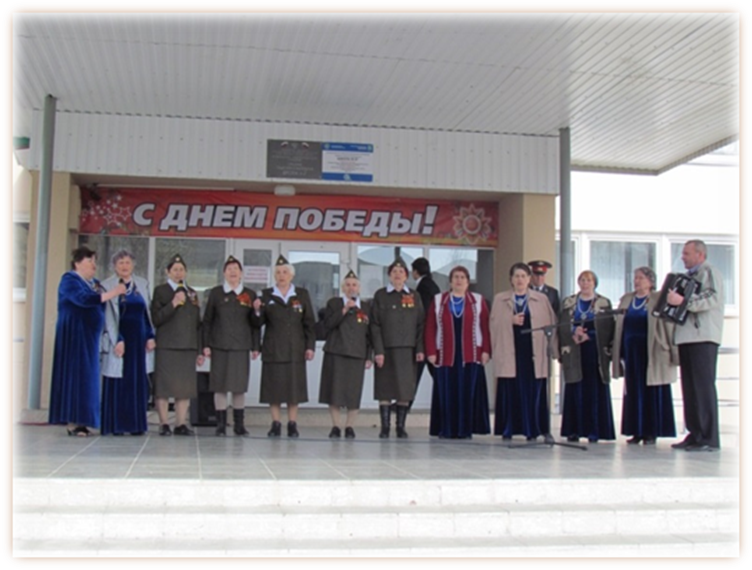 Оформление экспозиции к 9 мая
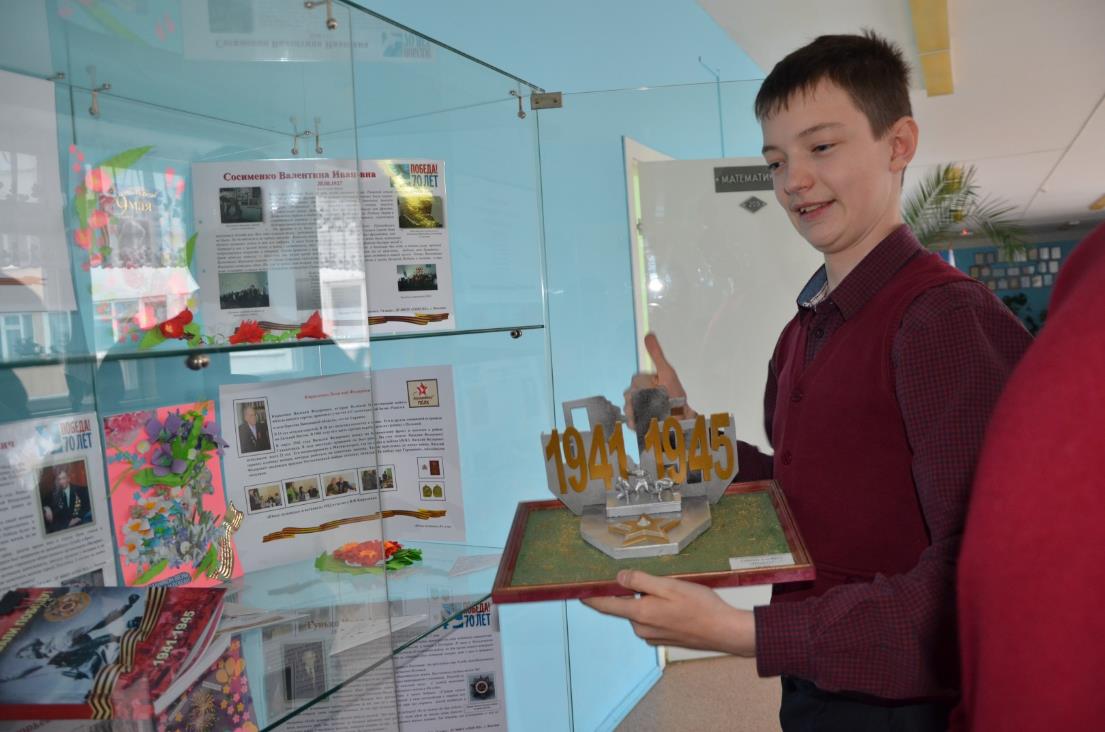 Экспозиция к 9 мая
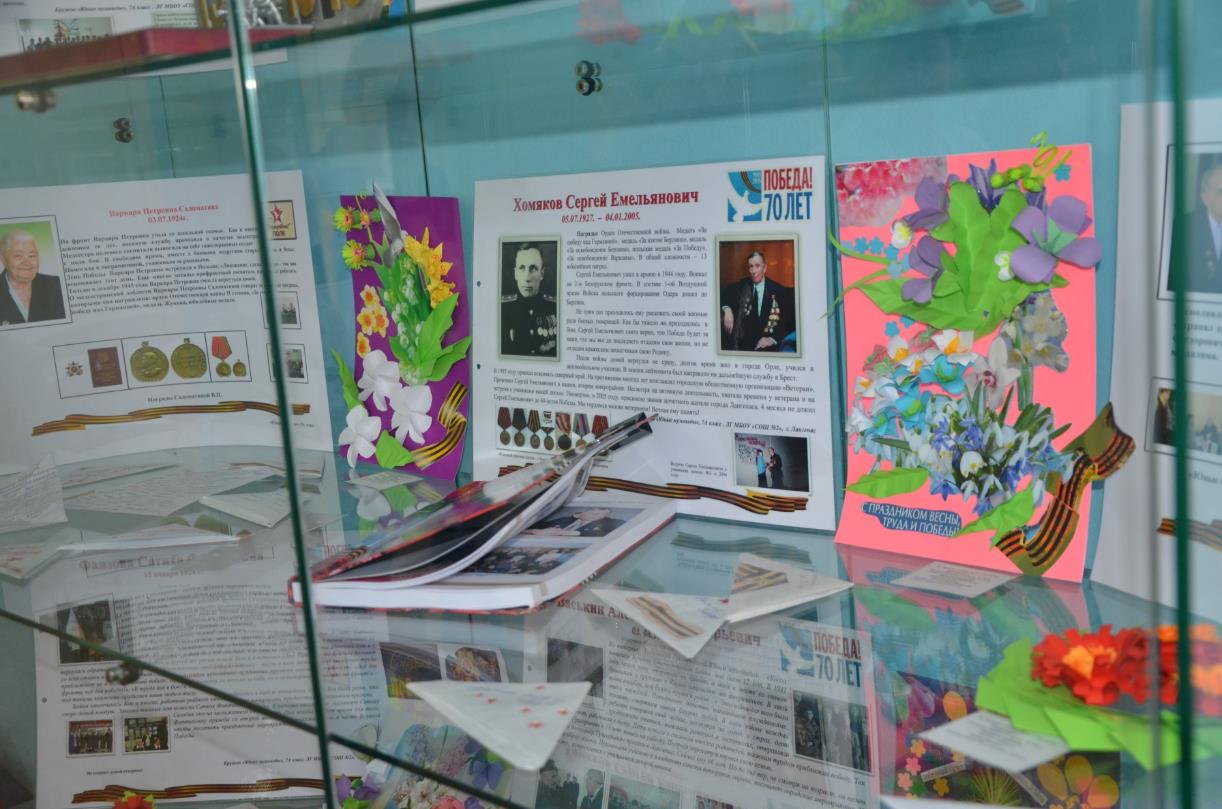 Экспозиция к 9 мая
Достопримечательности города Лангепаса. Экскурсионный маршрут к 35-летию города
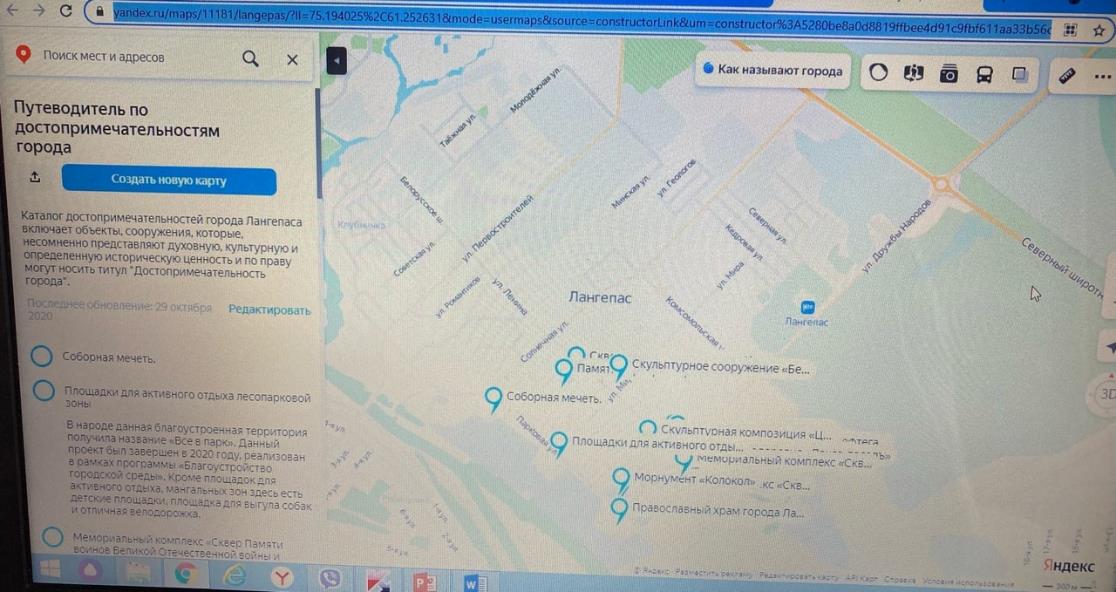 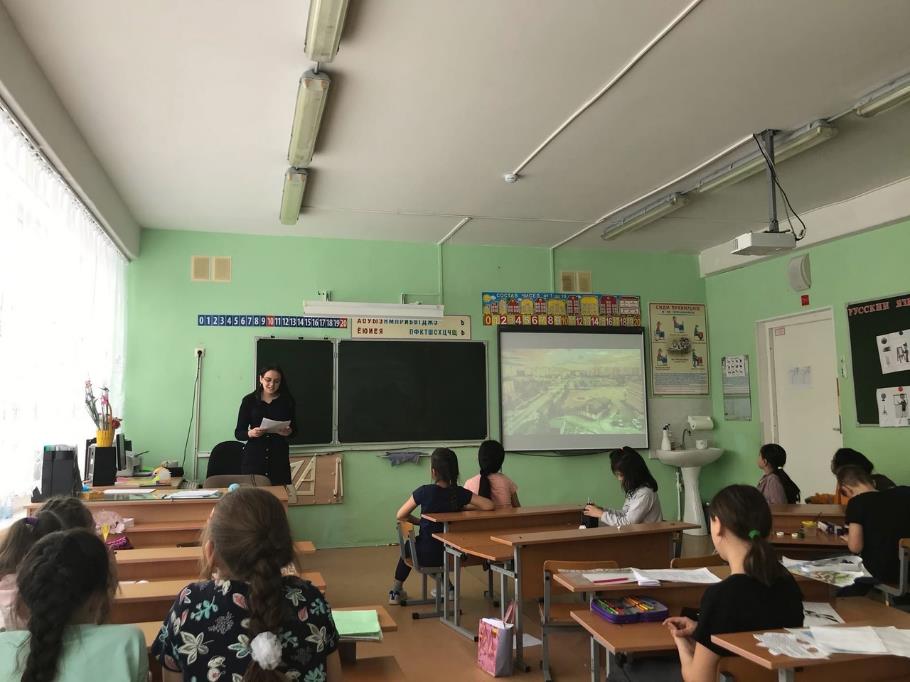 yandex.ru/maps/11181/langepas/?ll=75.194025%2C61.252631&mode=usermaps&source=constructorLink&um=constructor%3A5280be8a0d8819ffbee4d91c9fbf611aa33b56cc2aef55422ebb0eed2b376f58&z=14
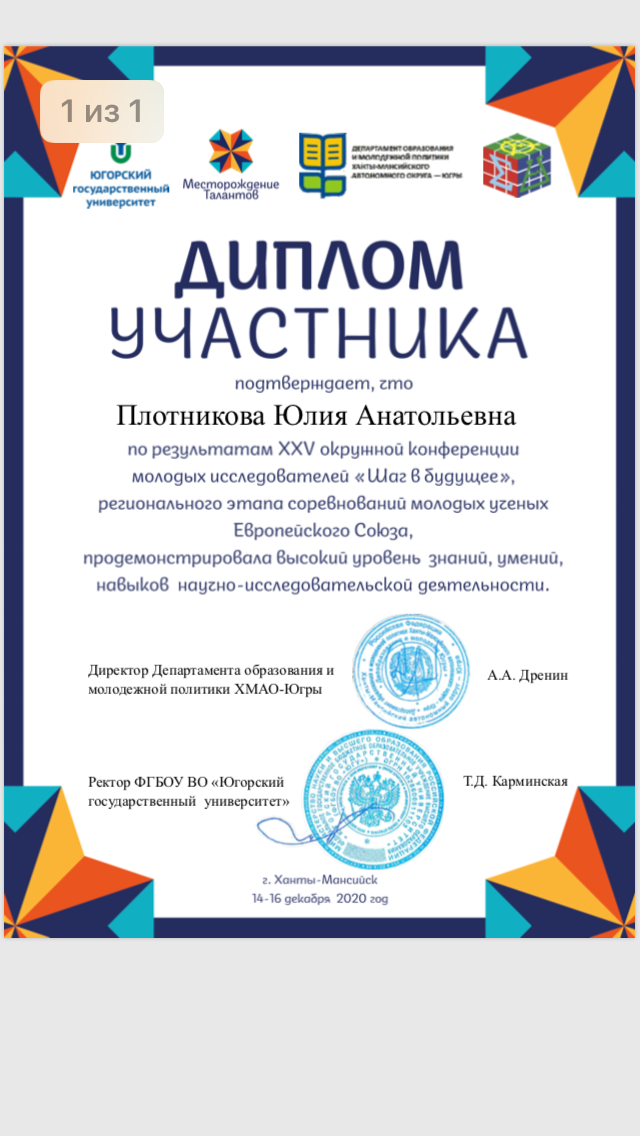 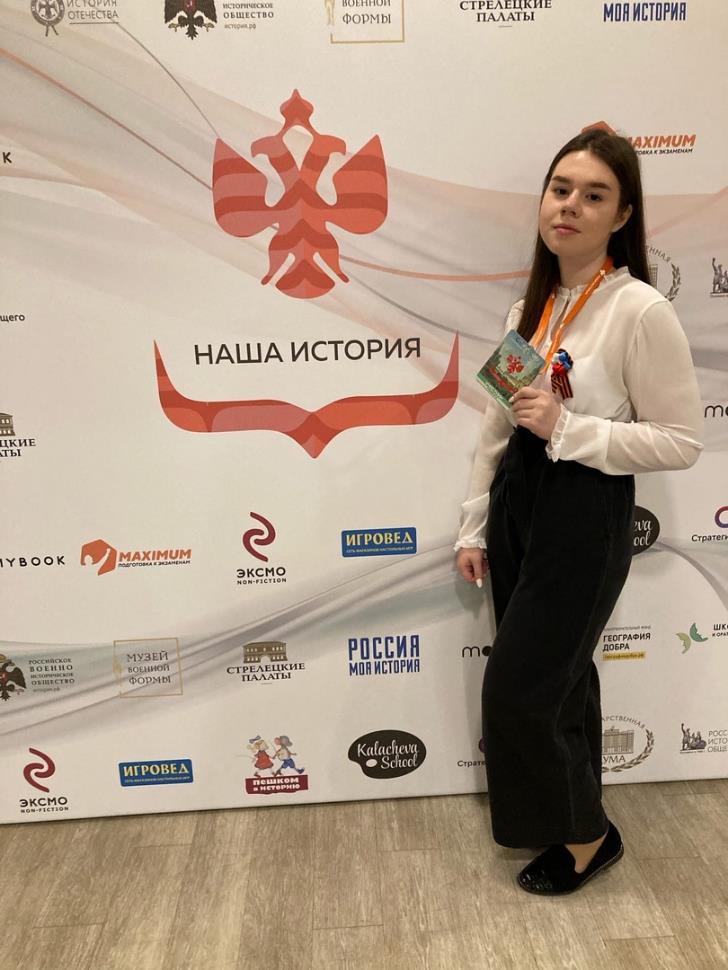 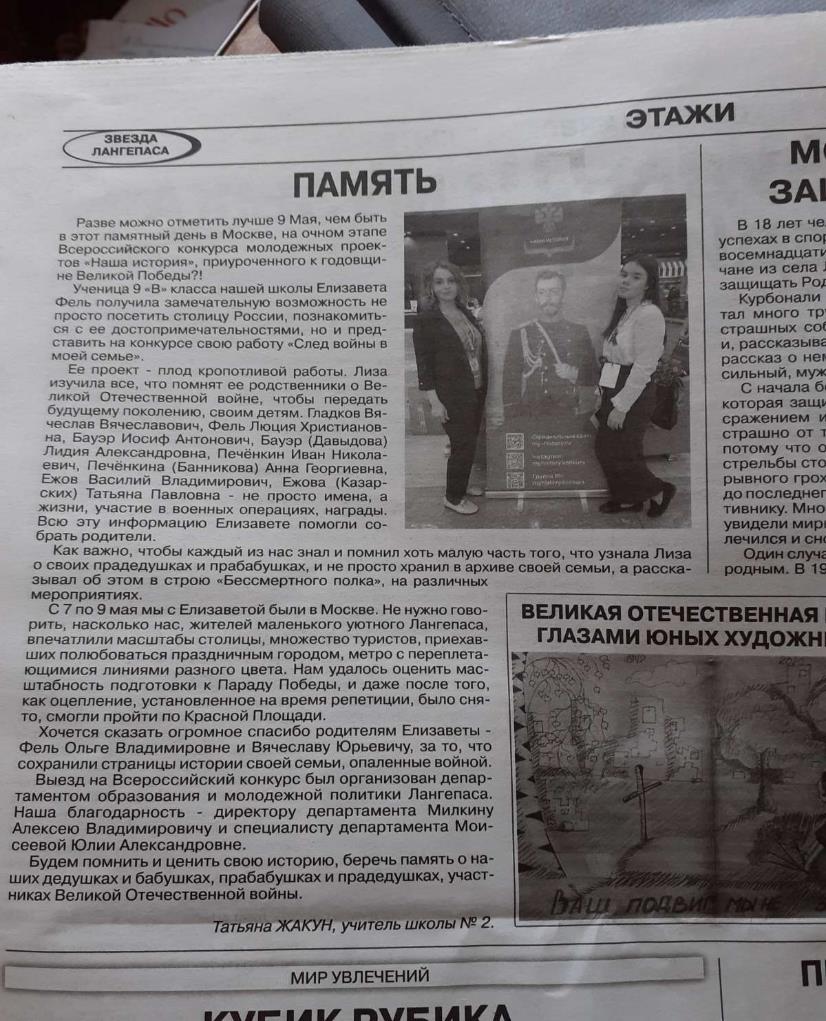 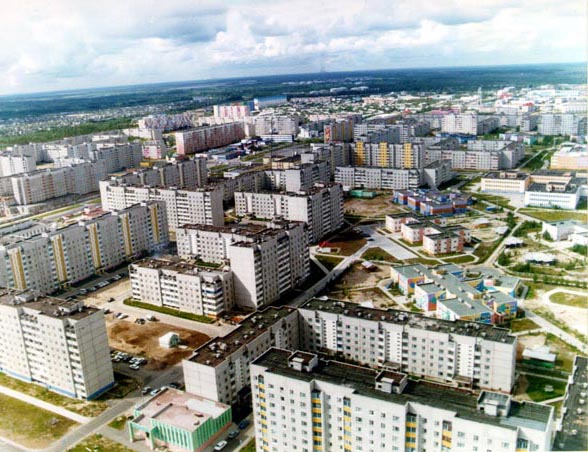 Благодарим за внимание